Stendhal
Hebdo
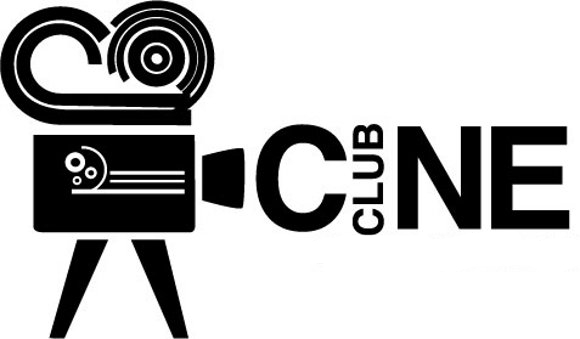 JOURNéES du 03 au 04 septembre 2018
lundi 03 septembre:  Bonne Rentrée Scolaire 2018/19
                                  à
                     TOUS LES PERSONNELS



Intra Muros:Salle de réunion: 8H00  Accueil des nouveaux personnels.M.Le proviseur 
                        Hall de Stendhal: 8H30 Accueil Café pour tous.
                     Aula Magna: 9h00  Réunion plénière de Pré-Rentrée
                  10h00 Photo des Personnels sur le Parvis du Lycée.
              Aula Magna  10h00 Conseils d’enseignement/Secondaire
                 Salle 103  :          Conseil des Maîtres
                        
                12h45       Repas tous Ensemble

 
                  


                

                                        
                                           



   
                           

   

  
             
                                                  
                                                        
                      



                                        



                                  
           
 
    
             
    
  

   .
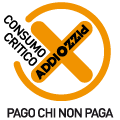 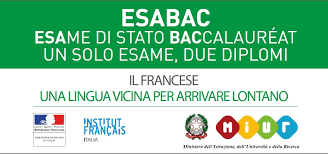 Intra Muros :
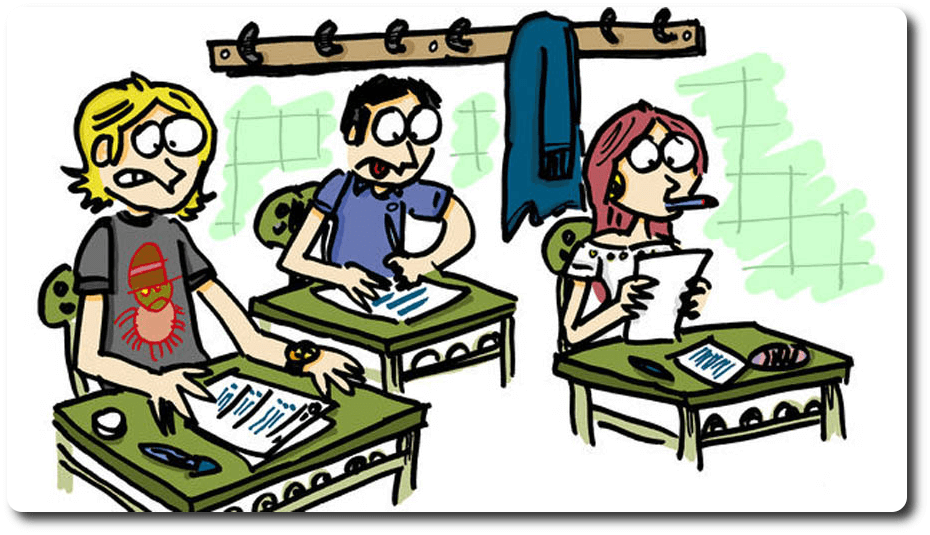 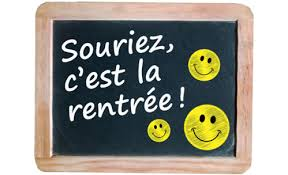 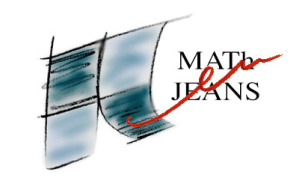 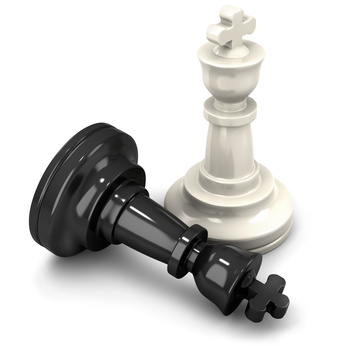 Sortie :
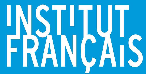 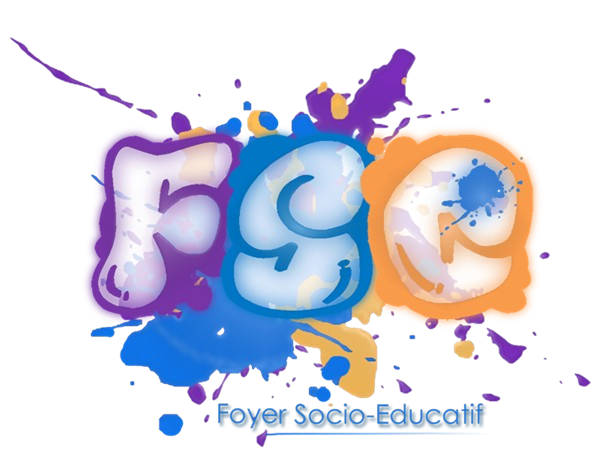 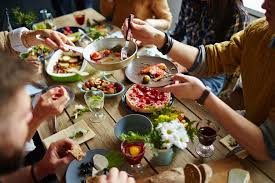 JOURNÉES du 03 au 04 septembre 2018
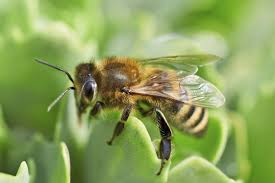 Après-midi de 14h00 à 17h30
                        14H00-17H00   Primaire: Prise en charge des Classes et Réunion par Cycle
                        14h00-16h00   Secondaire: Réunion Équipes
                                                  EPI-TPE/AP/Enseignements exploration/Parcours Éducatifs/Évaluations par    
                                                  compétence/ Projets divers.
                       16h00 à 17h00  Réunion DS-M.Le Proviseur- 
                       17h00-17h30    Aula Magna: Réunion PP - Mme La Prov-Adjoint.
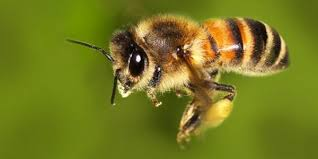 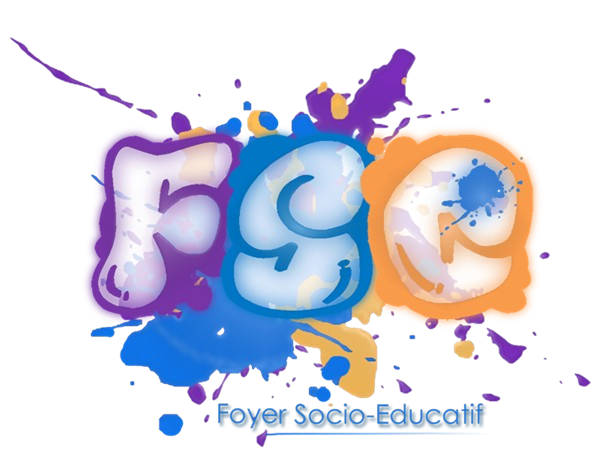 MARDi 04 septembre: Bonne Rentrée Scolaire 2018/19
                                            aux Élèves




Intra Muros:
           Accueil,Appel et Prise en charge dans 
             les classes par les Professeurs Principaux
               et les professeurs d’École,listes et horaires affichés
                    Le restaurant scolaire est de service
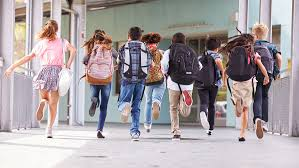 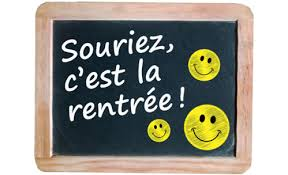 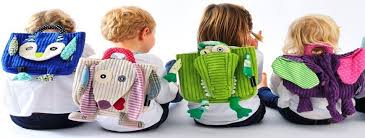